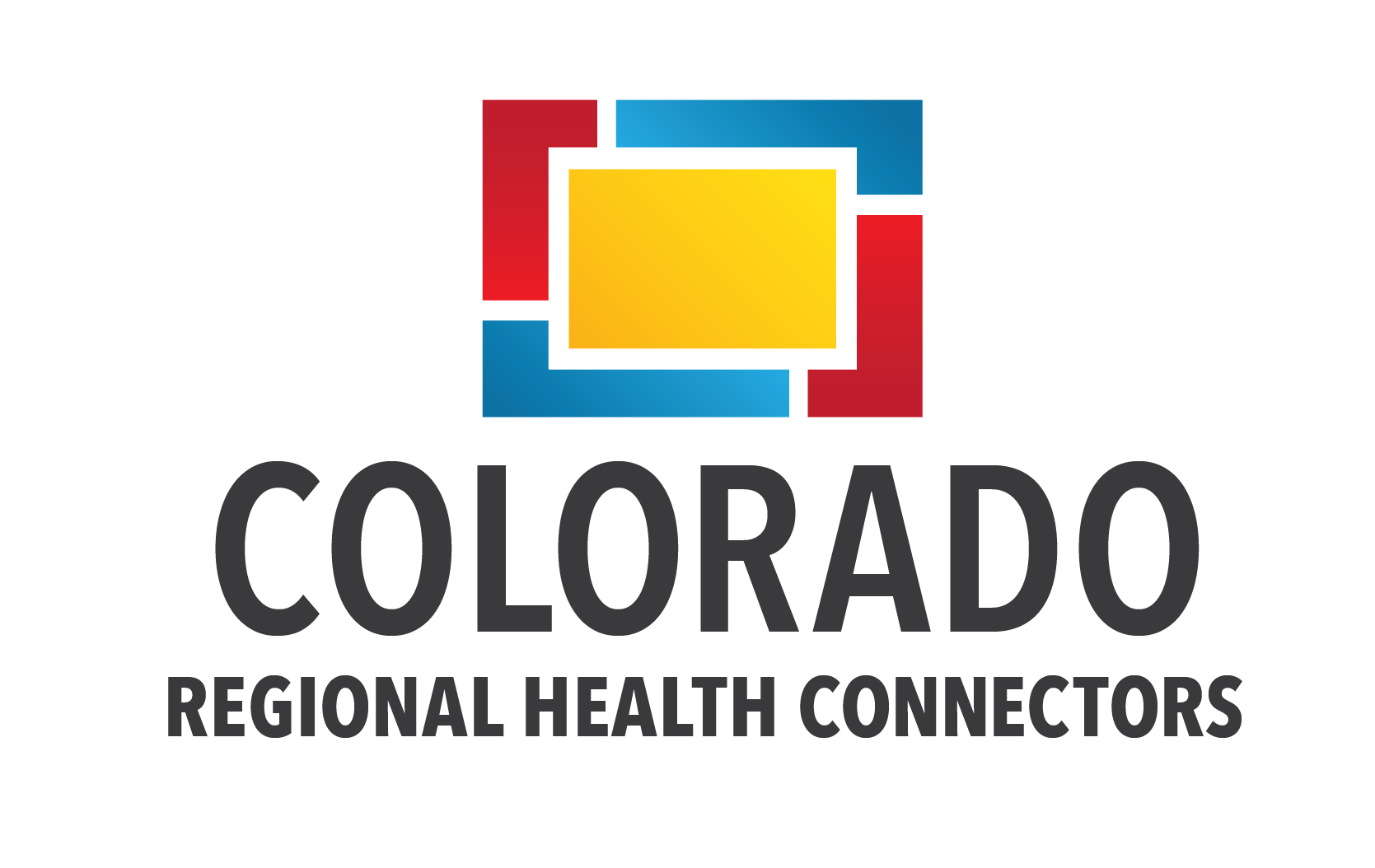 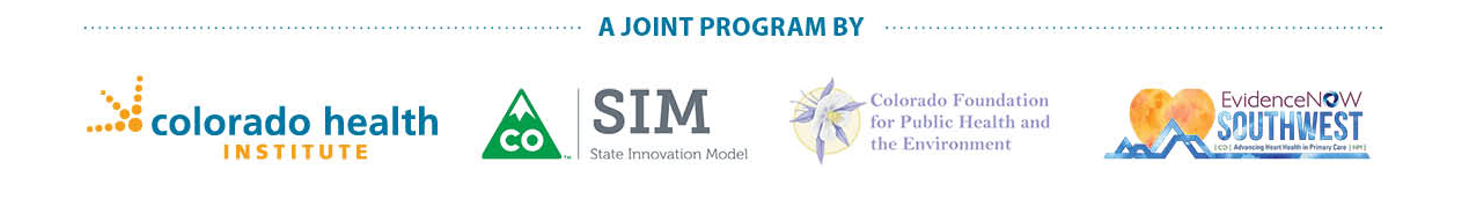 Need more information?
Email 	RHConnectors@coloradohealthinstitute.org
Online 	www.coloradohealthinstitute.org/colorado-regional-health-connectors
The Project described was supported by Funding Opportunity Number CMS -1G1-14-001 from the US Department of Health and Human Services (HHS), Centers for Medicare and Medicaid Services (CMS) and by contract/grant number 1R18HS023904-01 from the Agency for Healthcare Research and Quality (AHRQ), U.S. Department of Health and Human Services (HHS). Opinions expressed in this document are those of the authors and do not reflect the official position of AHRQ, CMS, or HHS.
1
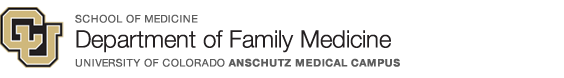 3
Program Structure & Administration
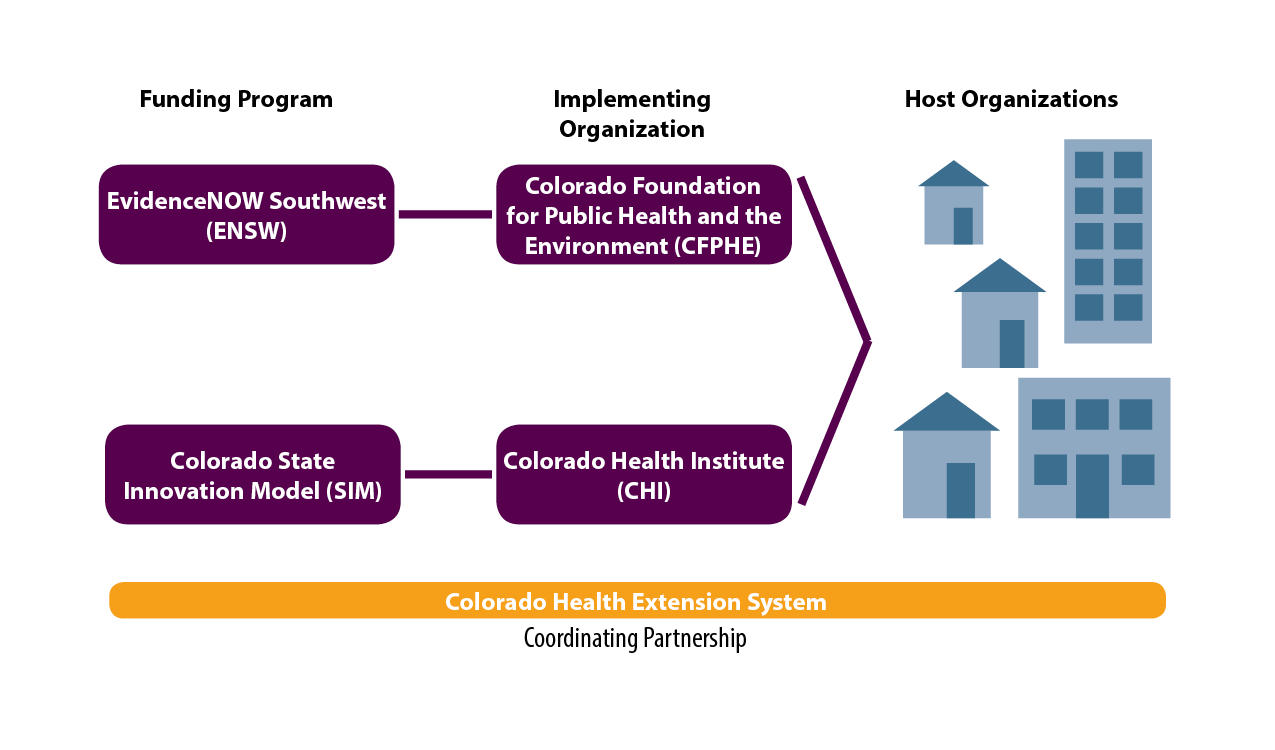 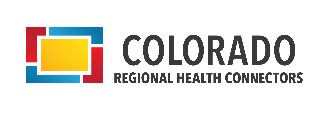 4
[Speaker Notes: After 5 years of planning, we are finally getting to implementation through the Trailhead Institute (formerly CFPH) and CHI]
5
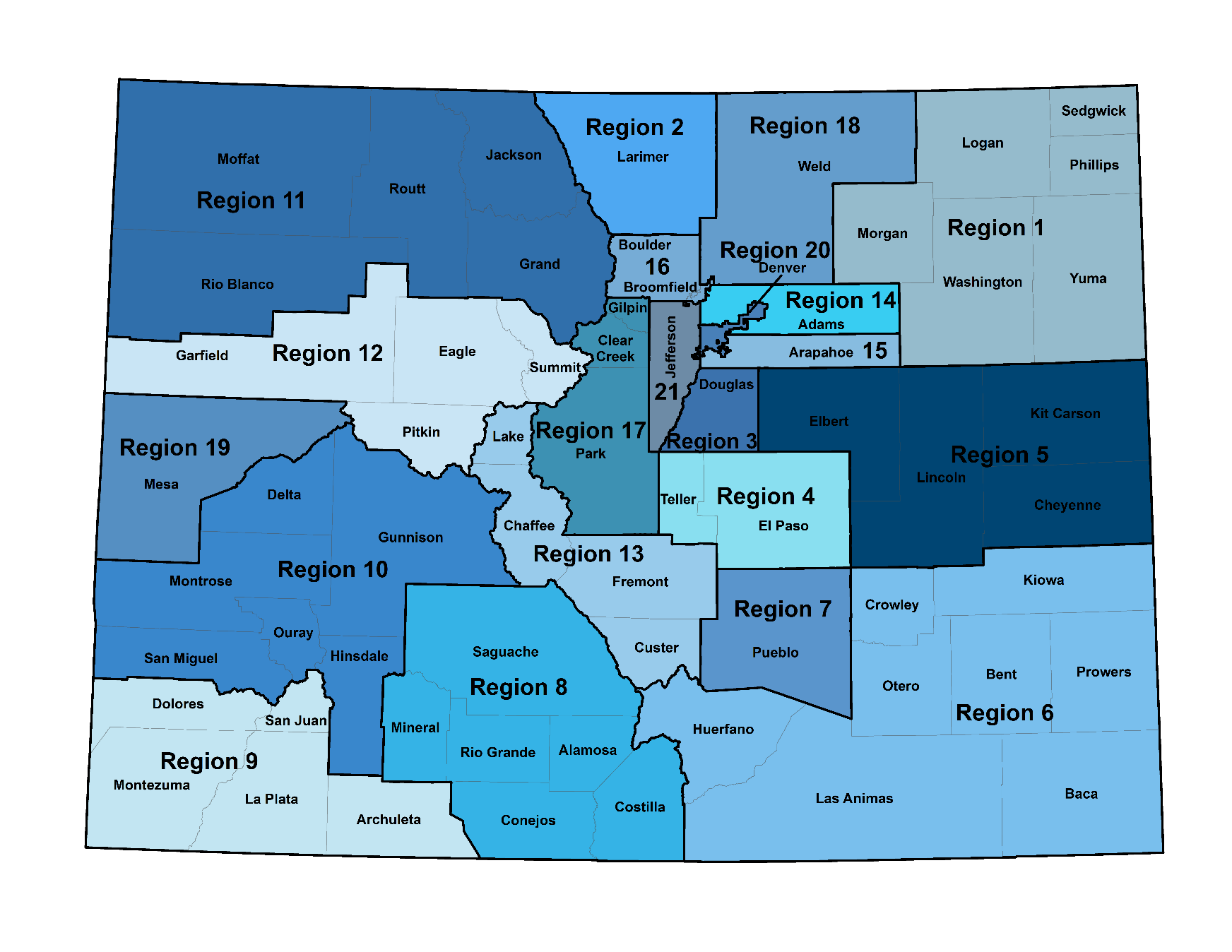 6
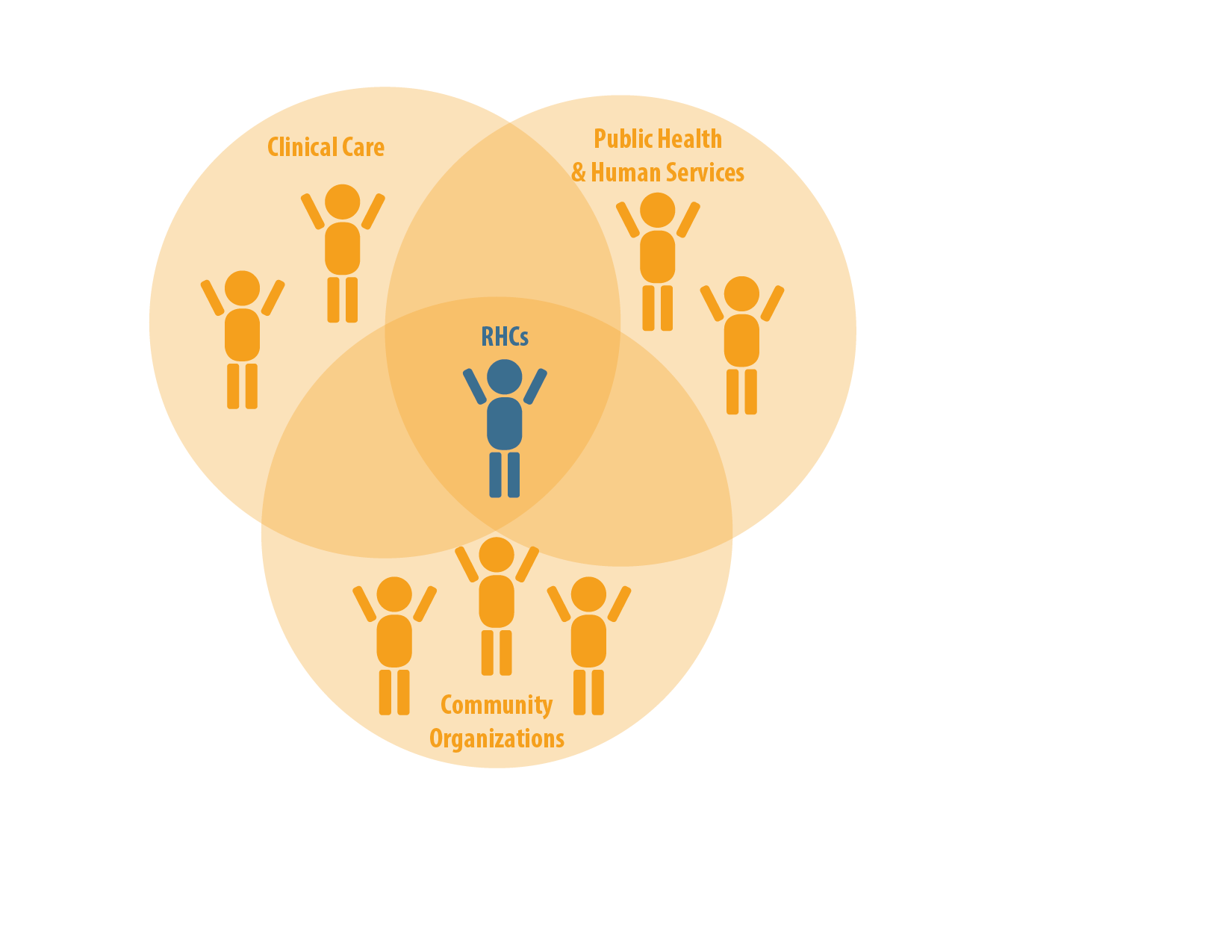 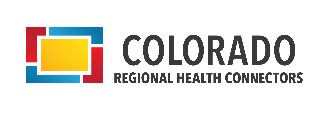 7
[Speaker Notes: Rebecca
Another visual of how does the RHC repair the fractured system? They build, coordinate and strengthen partnerships. Highlight the RHCs responsibility to build trust in these connections.

We've heard a lot about building partnerships and all the work and time it takes to move these efforts forward. The RHCs role is to help identify the early adopters and the existing partnerships, then connect those so that we can keep moving forward. They help facilitate or strengthen these relationships and then can step away to ensure a relationship is maintained after the RHC dollars are gone. 

RHCs are dedicated to facilitating the connections that put the motion in place for truly integrated care that meets the needs of payment reform and includes improved Quadruple Aim.]
The RHC work
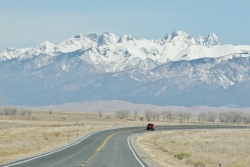 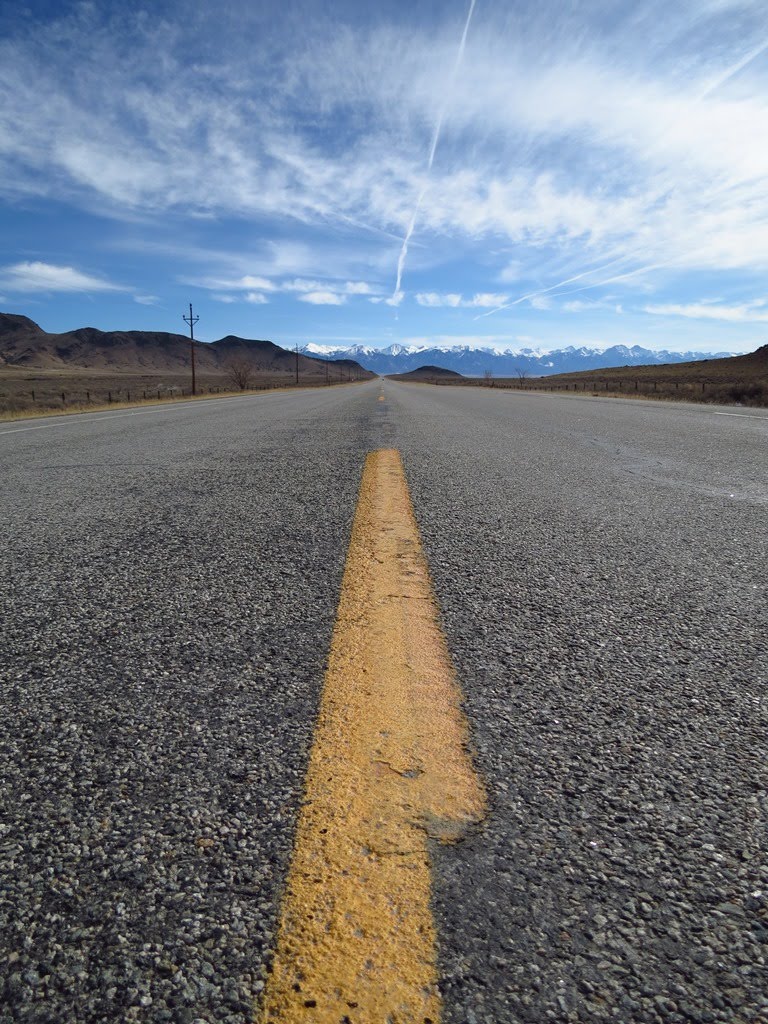 8
Practice Transformation
9
Projects: Three Priority Areas
Suicide Prevention
Diabetes Reduction
Opioid Abuse Reduction
10
Project 1: Suicide Prevention
Summit Event
Town Hall Stakeholder meetings
Resilient Youth Event
Community Trainings
11
12
Summit Event
November 15th
5:30-7:30 pm
13
Project 2: Diabetes Reduction
Motivational Interviewing Trainings
Food Rx Project
14
15
16
Project 3: Opioid Abuse Reduction
Promote the use of the Prescription Drug Monitoring Program (PDMP)
Trainings for providers
Trainings for community
Work with AmeriCorp volunteer
Working with The Colorado Consortium for Prescription Drug Abuse Prevention
17
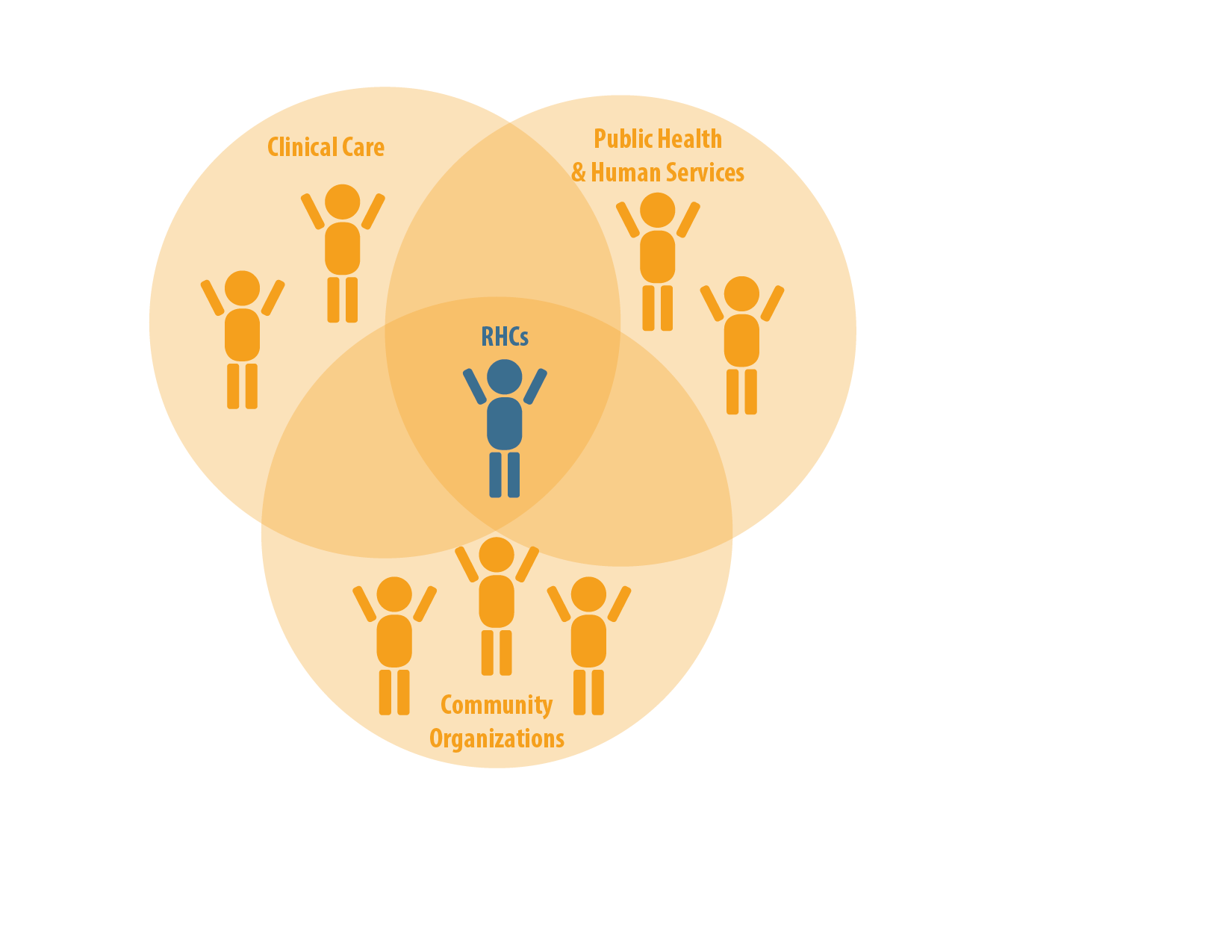 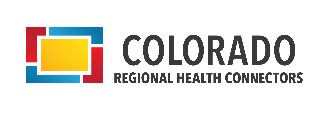 18
[Speaker Notes: Rebecca
Another visual of how does the RHC repair the fractured system? They build, coordinate and strengthen partnerships. Highlight the RHCs responsibility to build trust in these connections.

We've heard a lot about building partnerships and all the work and time it takes to move these efforts forward. The RHCs role is to help identify the early adopters and the existing partnerships, then connect those so that we can keep moving forward. They help facilitate or strengthen these relationships and then can step away to ensure a relationship is maintained after the RHC dollars are gone. 

RHCs are dedicated to facilitating the connections that put the motion in place for truly integrated care that meets the needs of payment reform and includes improved Quadruple Aim.]
The Project described is supported by Funding Opportunity Number CMS -1G1-14-001 from the US Department of Health and Human Services (HHS), Centers for Medicare and Medicaid Services (CMS) and by contract/grant number 1R18HS023904-01 from the Agency for Healthcare Research and Quality (AHRQ), U.S. Department of Health and Human Services (HHS). Opinions expressed in this document are those of the authors and do not reflect the official position of AHRQ, CMS, or HHS.
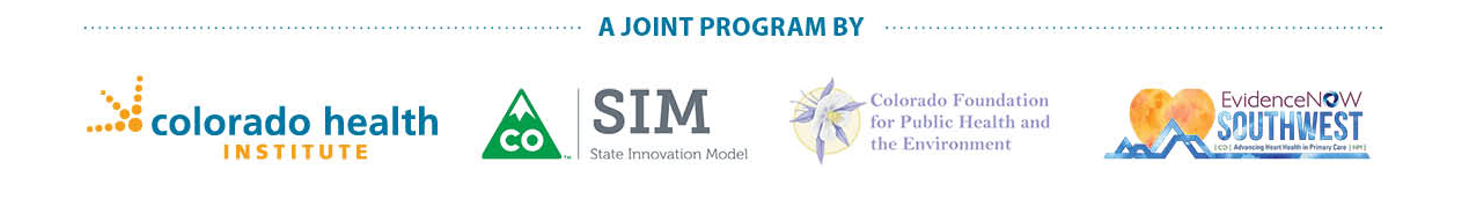 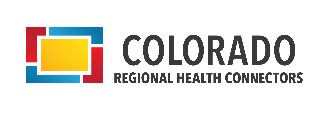 19